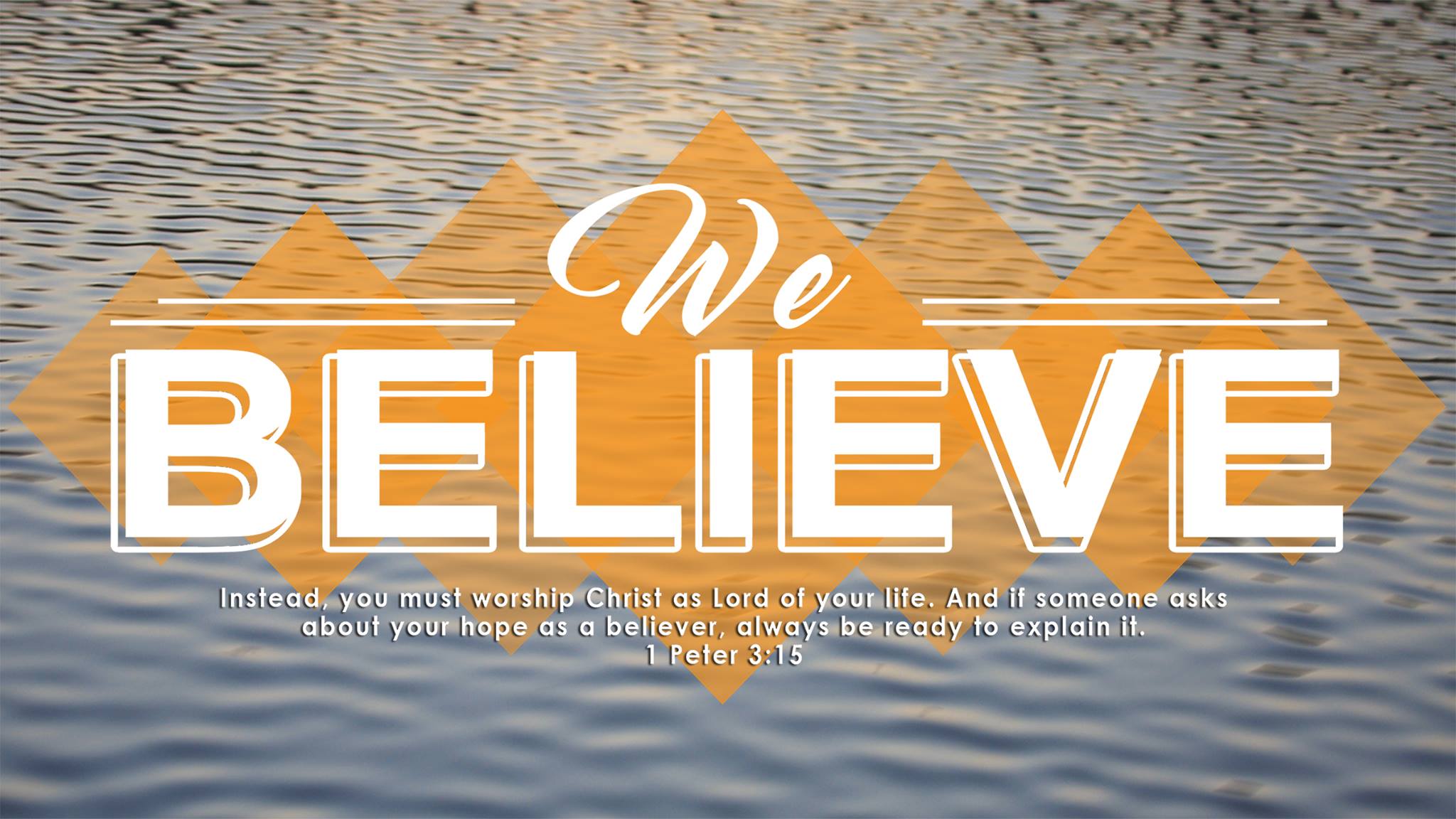 THE
PROBLEM OF
Evil
AND
Suffering
Presented by Dr. Brent Strawsburg
4 Or those eighteen who died when the tower in Siloam fell on them—do you think they were more guilty than all the others living in Jerusalem? 5 I tell you, no! But unless you repent, you too will all perish.”
LUKE 13:4-5 
new international version
LESSON 1
LESSON 1
Don’t Try to Answer
The “Why” Question
DEFENSE 1
DEFENSE 1
Free Will Defense
O Jerusalem, Jerusalem, you who kill the prophets and stone those sent to you, how often I have longed to gather your children together, as a hen gathers her chicks under her wings, but you were not willing.
MATTHEW 23:37
new international version
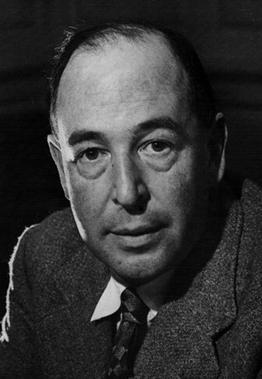 “God created things which had free will. That means creatures which can go wrong or right. Some people think they can imagine a creature which was free but had no possibility of going wrong, but I can't. If a thing is free to be good it's also free to be bad.
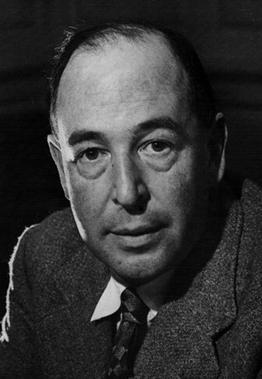 And free will is what has made evil possible. Why, then, did God give them free will? Because free will, though it makes evil possible, is also the only thing that makes possible any love or goodness or joy worth having.”
C.S. LEWIS
In a world where God grants people
the dignity of free will--some people 
will choose to do evil.
QUESTION 1
QUESTION 1
What About God’s Sovereignty?
21 But the hand of him who is going to betray me is with mine on the table. 22 The Son of Man will go as it has been decreed. But woe to that man who betrays him!”
LUKE 22:21-22
new international version
QUESTION 2
QUESTION 2
Isn’t God All-Powerful?
God’s power is constrained in certain logical ways—there are certain things that He can’t do not because He is somehow overwhelmed by the immensity of the task—it’s simply a logical impossibility!
…He can’t make round square
…He can’t make round square
…He can’t make a rock so big that he can’t move it
…He can’t make round square
…He can’t make a rock so big that he can’t move it
…He can’t make two plus two equal five
…He can’t make round square
…He can’t make a rock so big that he can’t move it
…He can’t make two plus two equal five
…He can’t become inconsistent with other qualities that make Him God
…He can’t make round square
…He can’t make a rock so big that he can’t move it
…He can’t make two plus two equal five
…He can’t become inconsistent with other qualities that make Him God
…He can’t prevent people with free will from doing evil!
…He can’t make round square
…He can’t make a rock so big that he can’t move it
…He can’t make two plus two equal five
…He can’t become inconsistent with other qualities that make Him God
…He can’t prevent people with free will from doing evil!
God’s power is constrained 
by Who He Is
God is all powerful but if He stopped evil every single time that people wanted Him to intervene—life would be chaotic and unpredictable. Human responsibility would disappear.
DEFENSE 2
DEFENSE 2
Greatest Way Defense
Yet to all who received him, to those who believed in His name, he gave the right to become children of God.
JOHN 1:12
new international version
28 And we know that in all things God works for the good of those who love him, who have been called according to his purpose. 29 For those God foreknew he also predestined to be conformed to the likeness of his Son.
ROMANS 8:28,29
new international version
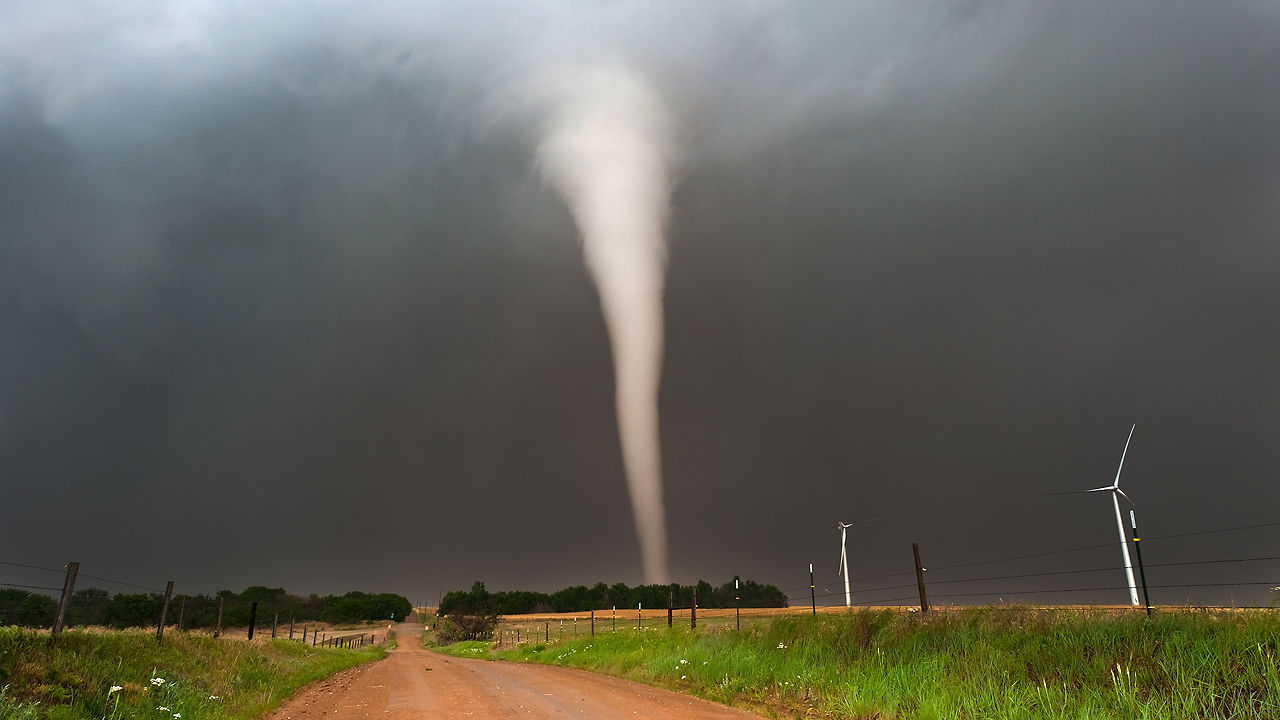 WHAT ABOUT NATURAL DISASTERS &
OTHER TRADGEDIES?
Certain disasters and tragedies are built into the very fabric of life
EXAMPLE 1
NATURAL PROCESSES 
PRODUCE NATURAL EVIL.
EXAMPLE 2
NATURAL EVIL IS INTERTWINED 
WITH MORAL EVIL.
EXAMPLE 3
NATURAL EVIL IS GENERATED BY CERTAIN BIOLOGICAL AND GENETIC REALITIES
When Mary reached the place where Jesus was and saw him, she fell at his feet and said, “Lord, if you had been here, my brother would not have died.” When Jesus saw her weeping, and the Jews who had come along with her also weeping, he was deeply moved in spirit and troubled.
JOHN 11:32-33
new international version
WHY DOESN’T 
GOD CARE?
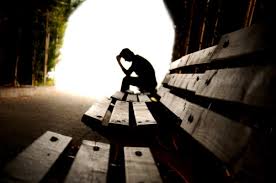 “The image Jesus left with the world, the cross, the most common image in the Christian religion, is proof that God cares about our suffering and pain.  He died of it.  Today the image is coated with gold and worn around the necks of beautiful girls, a symbol of how far we can stray from the reality of history…
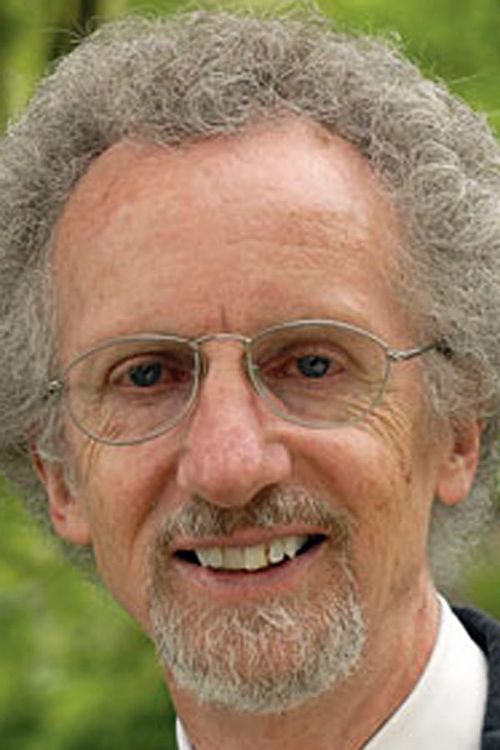 But it stands, unique among all the religions of the world.  Many of them have gods. But only one has a God who cared enough to become a man and to die.”
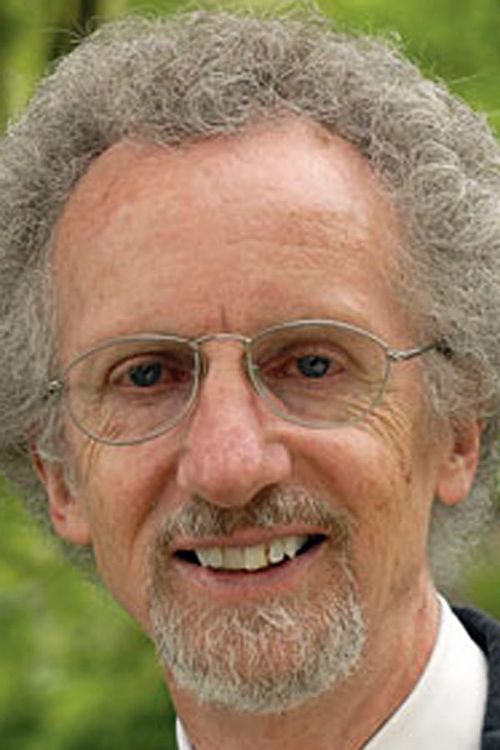 PHILIP YANCEY
THE
PROBLEM OF
Evil
AND
Suffering
Presented by Dr. Brent Strawsburg